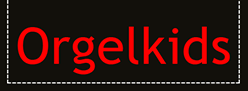 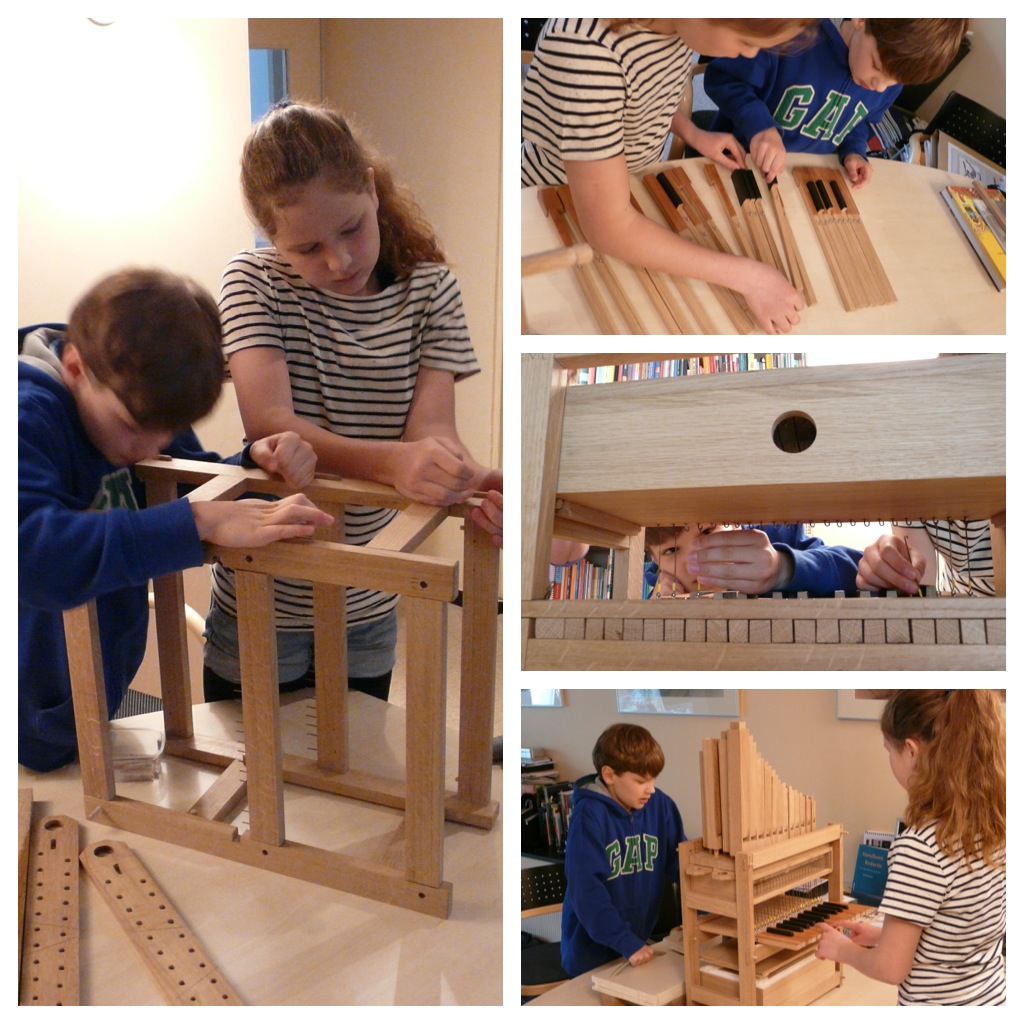 Zanna and Kaj  building an organ
Working with Orgelkids’ organ kit
An organ in a box?
Constructing the frame
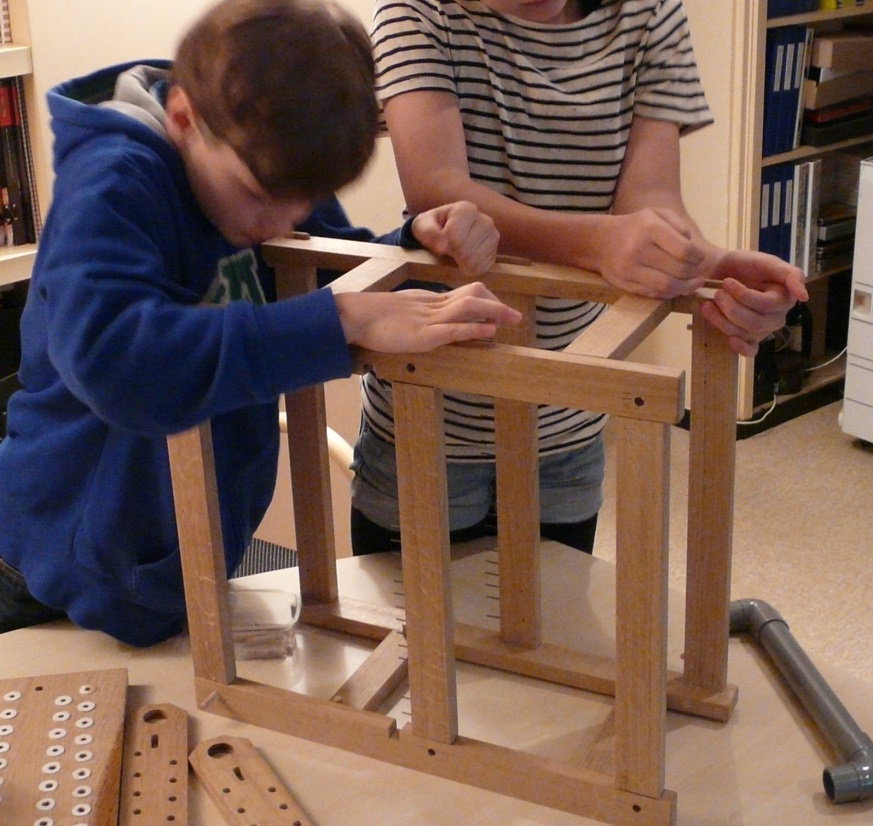 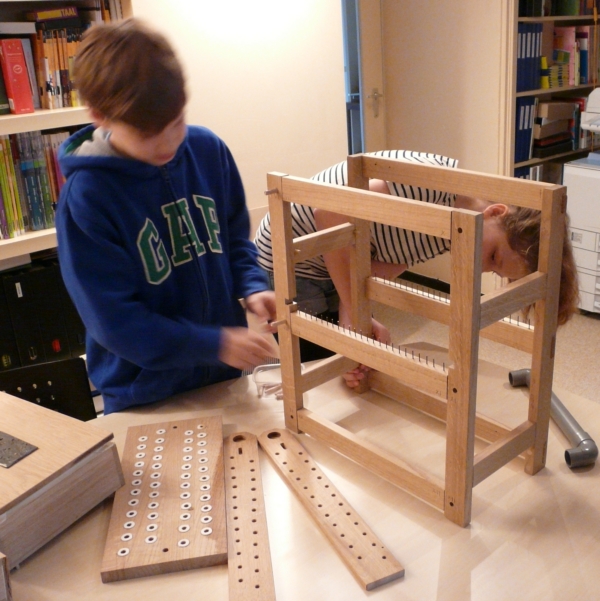 Sorting the keys
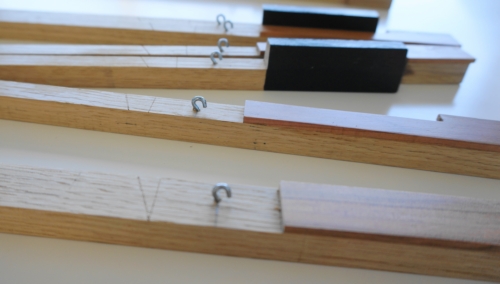 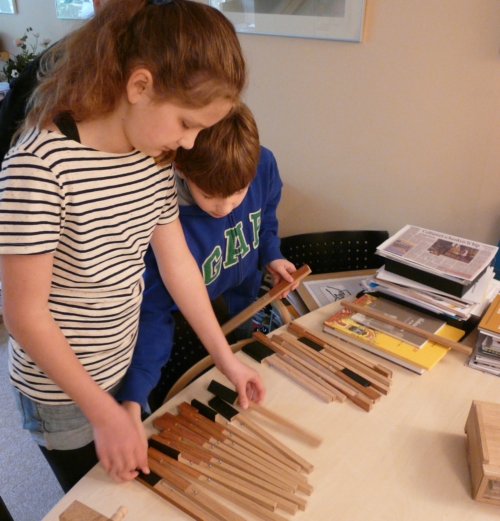 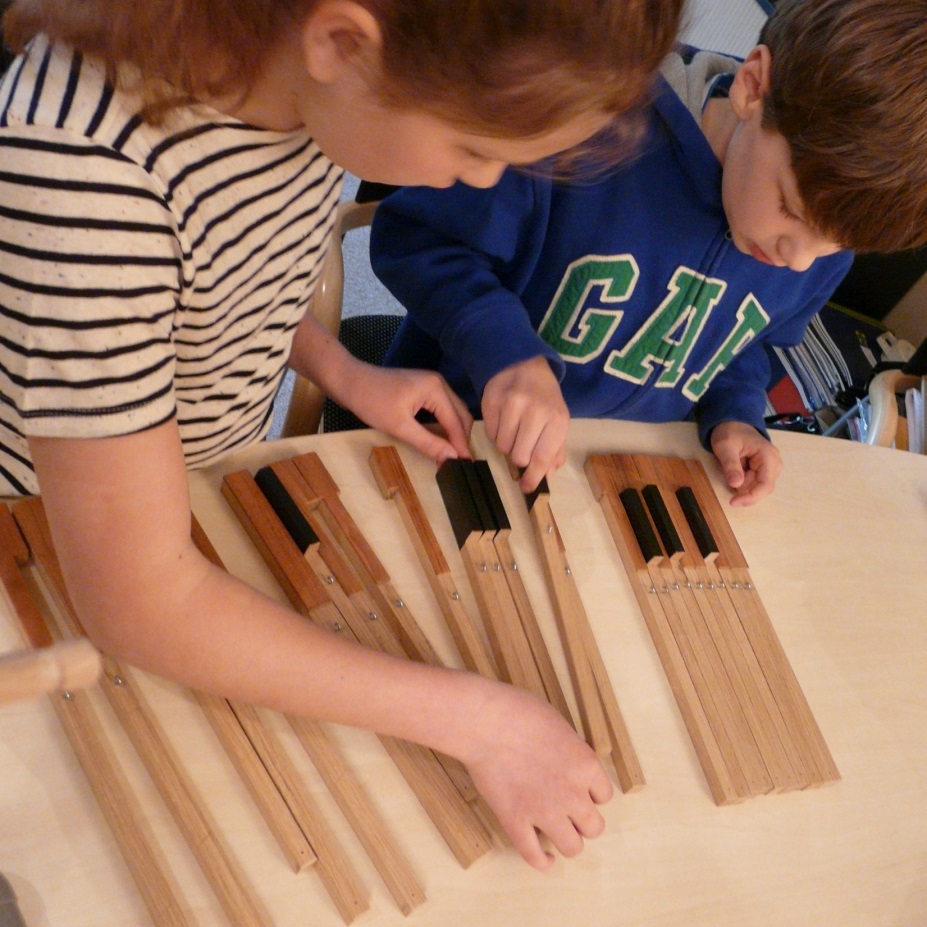 Check!
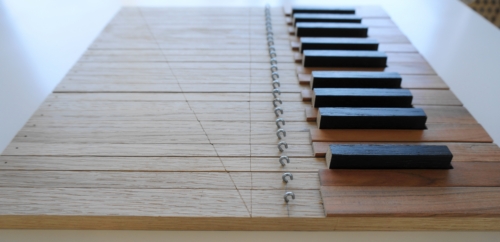 Placing the keys into the frame
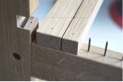 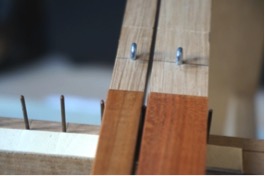 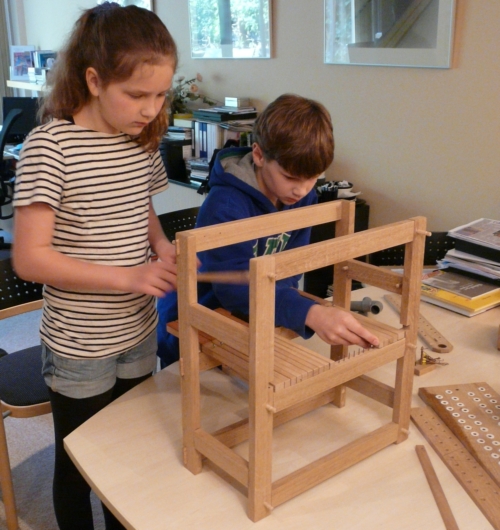 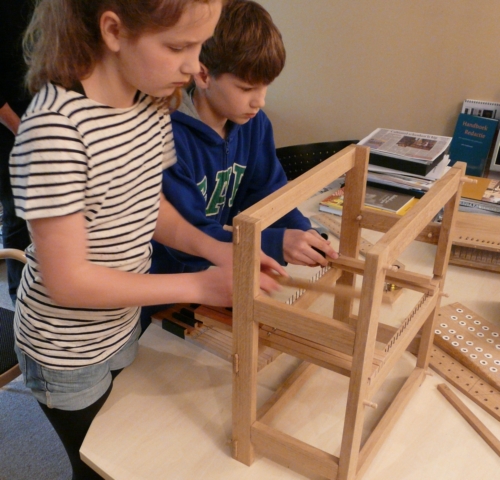 Positioning the windchest
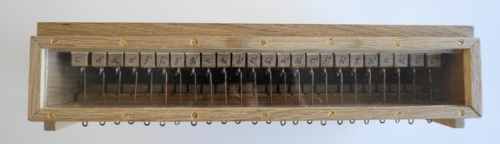 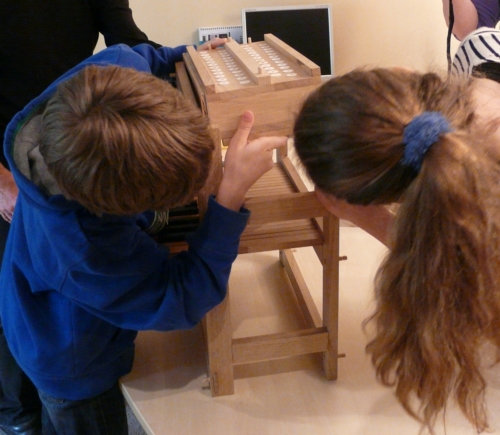 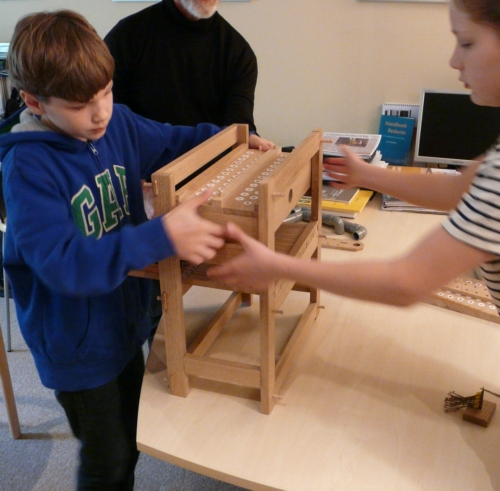 Connecting the keys
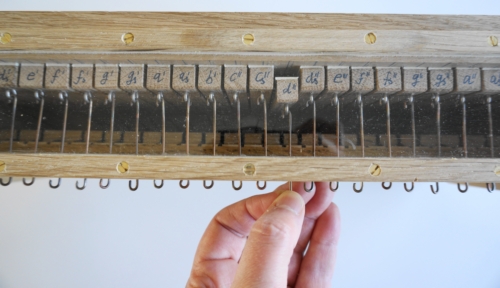 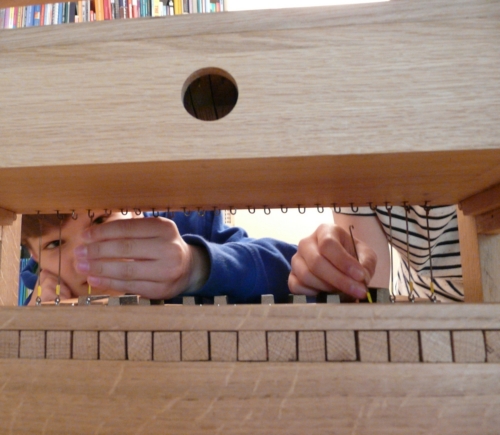 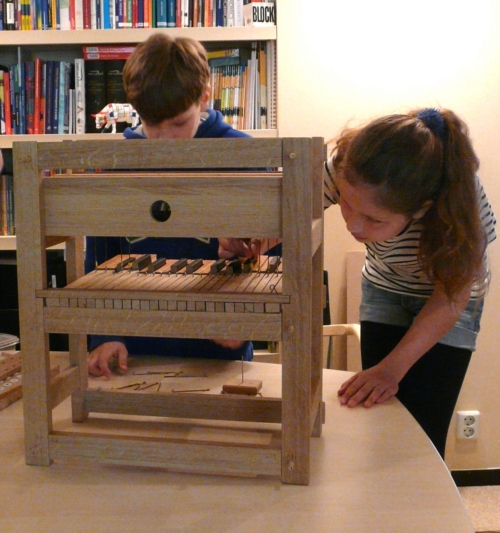 Positioning the reservoir
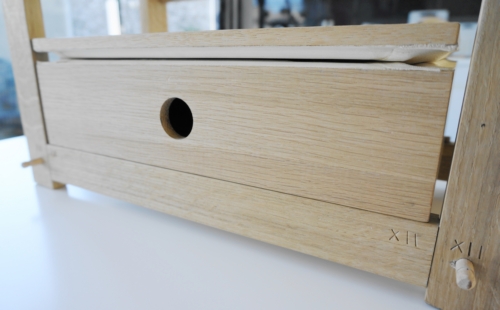 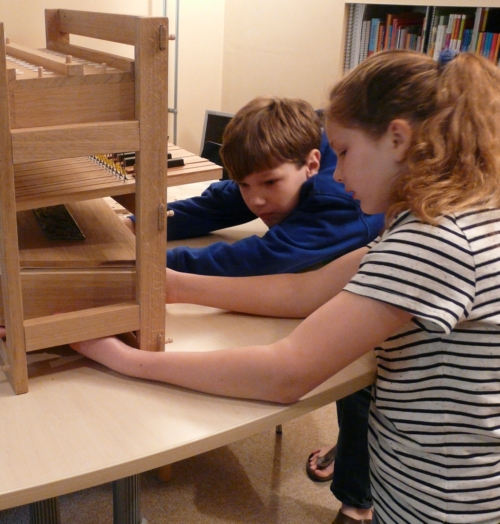 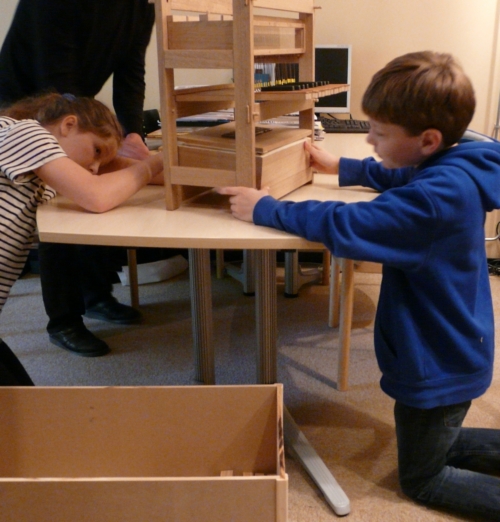 Connecting the bellows
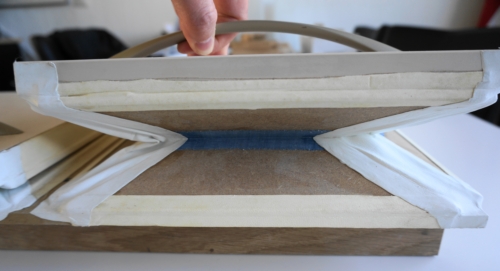 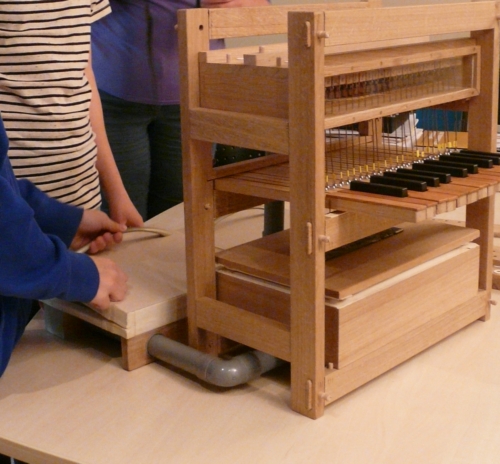 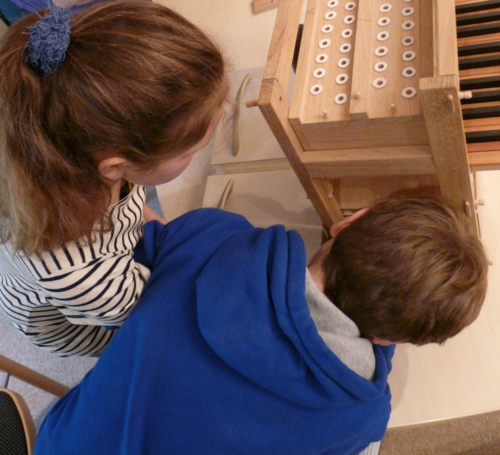 Placing the sliders
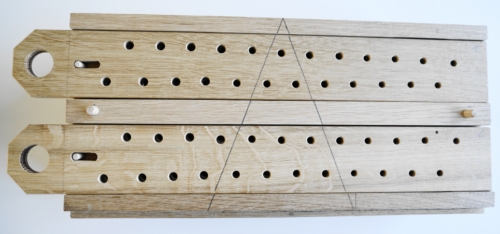 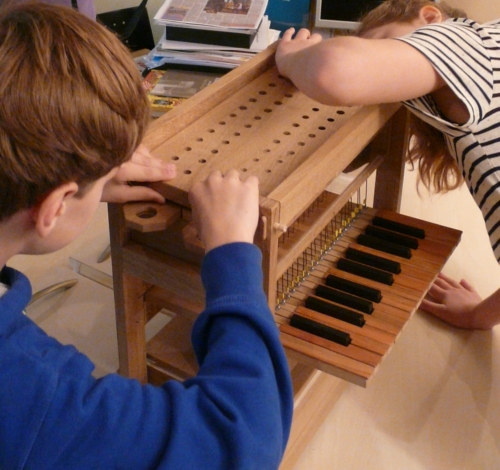 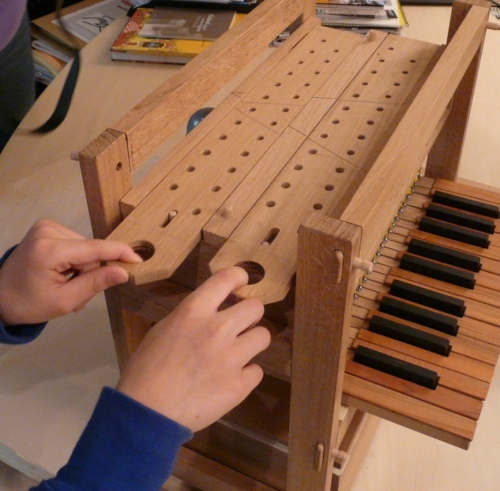 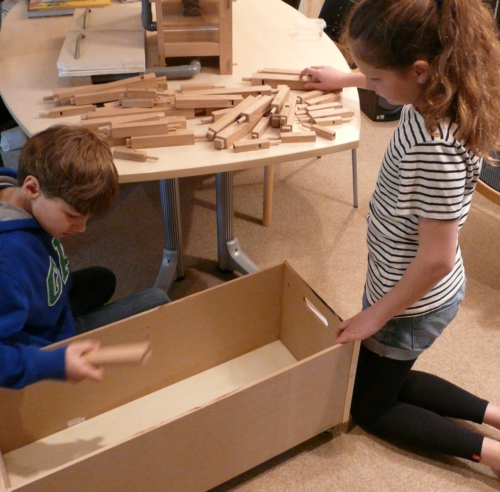 Sorting the pipes
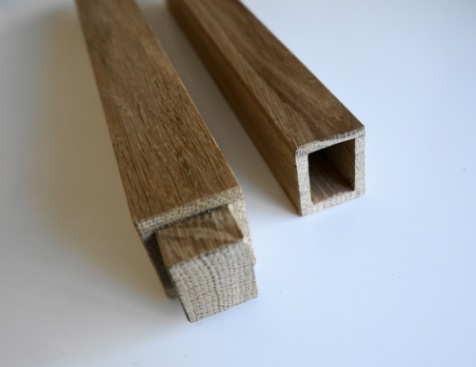 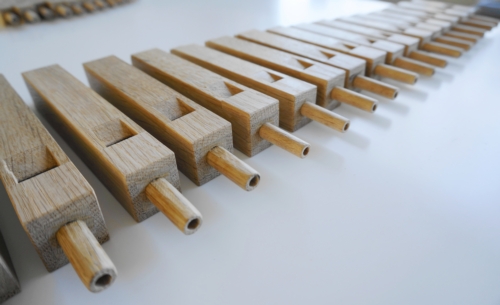 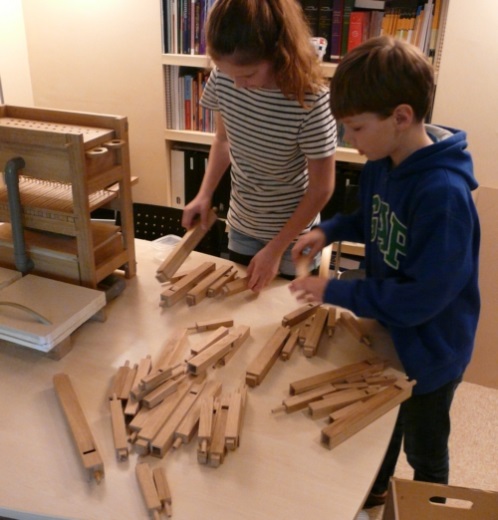 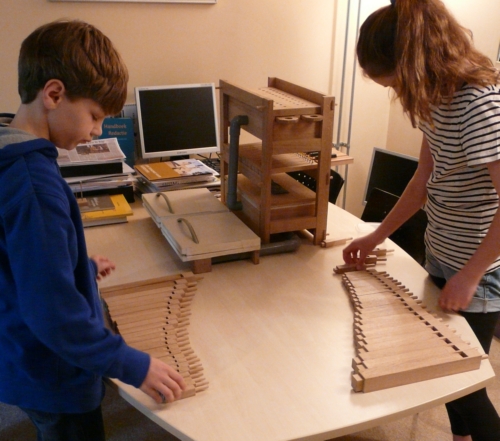 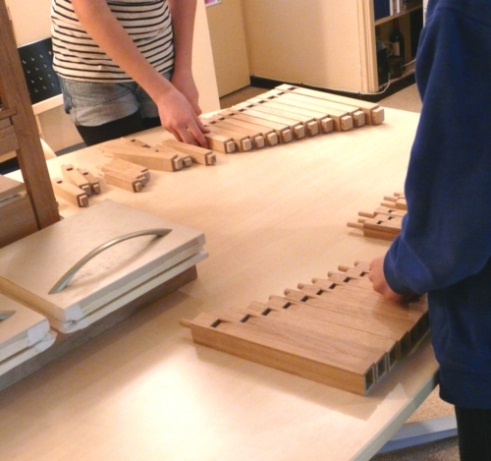 Installing the pipes
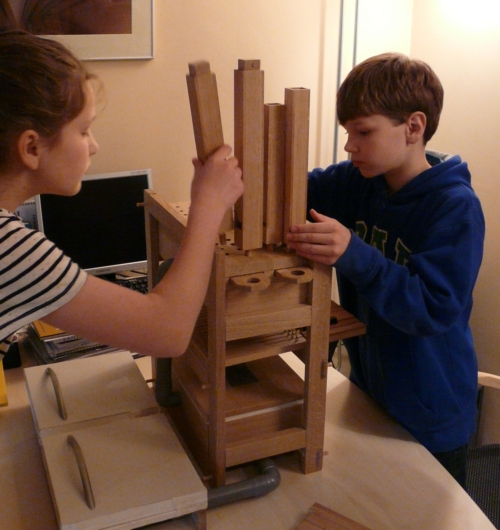 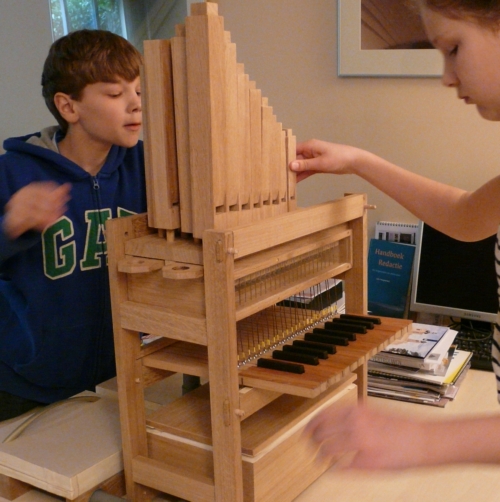 And …. play!
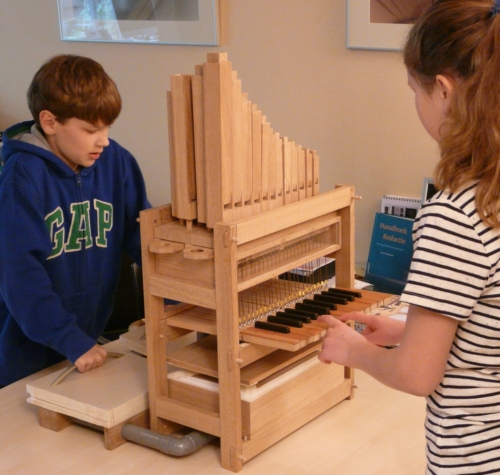 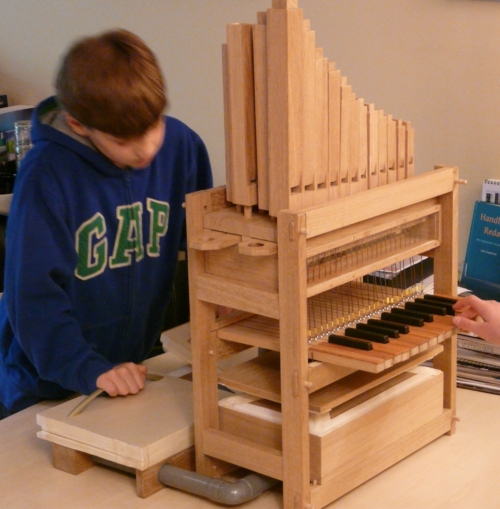 Questions?
Want to bring Orgelkids to your school, class or group? Let us know!

Orgelkids Coordinator for Eugene Chapter AGO: Erin Scheessele

Contact: orgelkids@agoeugene.org


Orgelkids in the Netherlands:
Website:
www.orgelkids.nl

Facebook:
www.facebook.com/orgelkids

Twitter:
@orgelkids
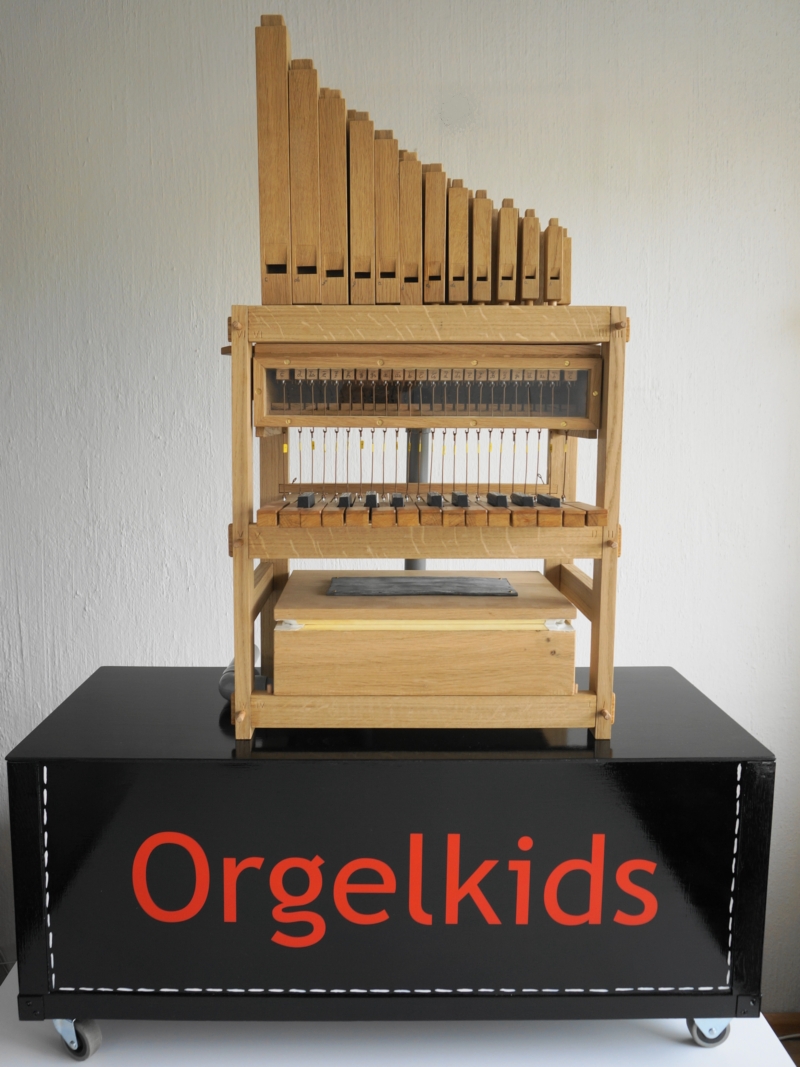